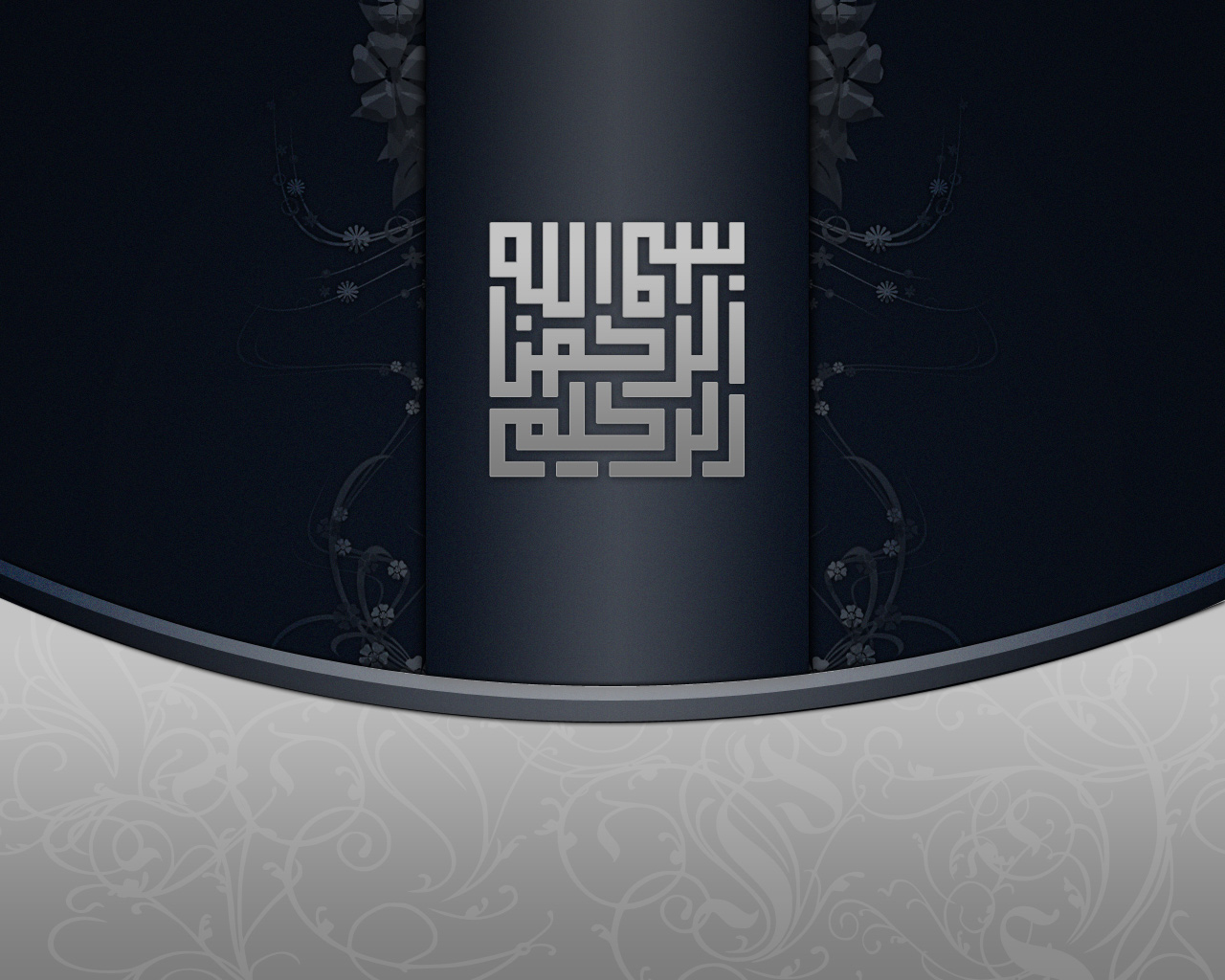 1
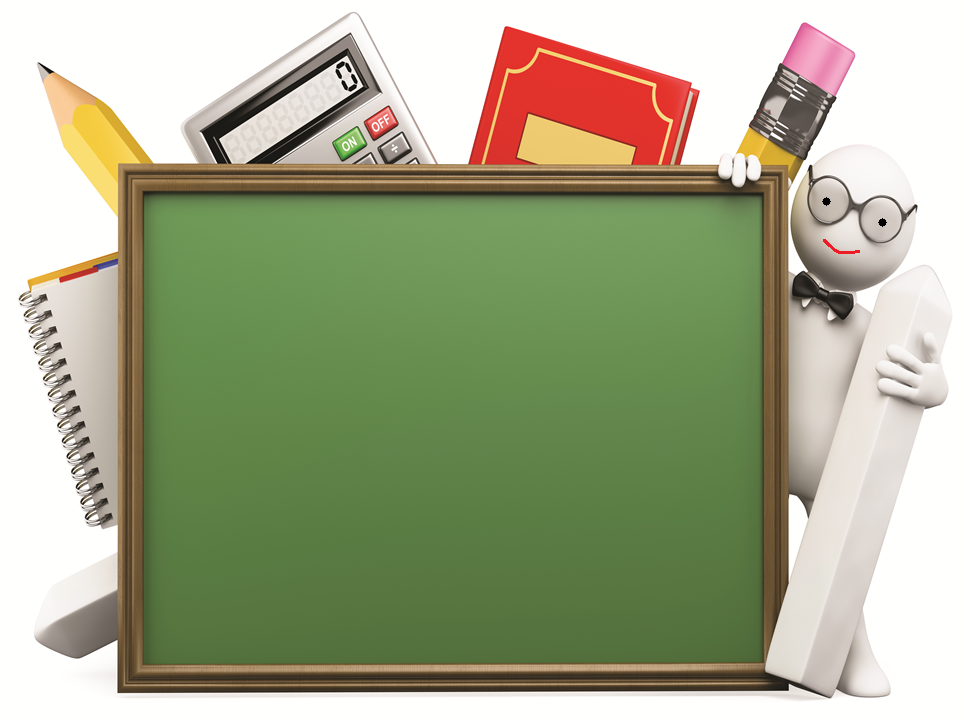 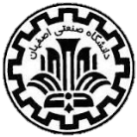 Linear Model
“Endogeneity”

Jan,2015
2
Endogeneity
Omitted Variables
3
Definition
We have two kinds of variables:
5
Y
e
X
Y
X
Y
u
v
There are at least three generally recognized sources of endogeneity .
  (1) Model misspecification or Omitted Variables.
  (2) Measurement Error.
  (3) Simultaneity.
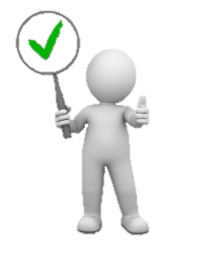 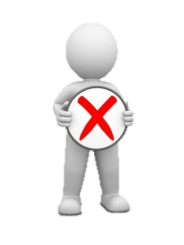 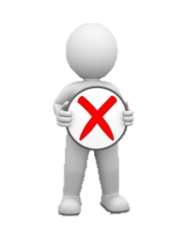 Omitted Variables
7
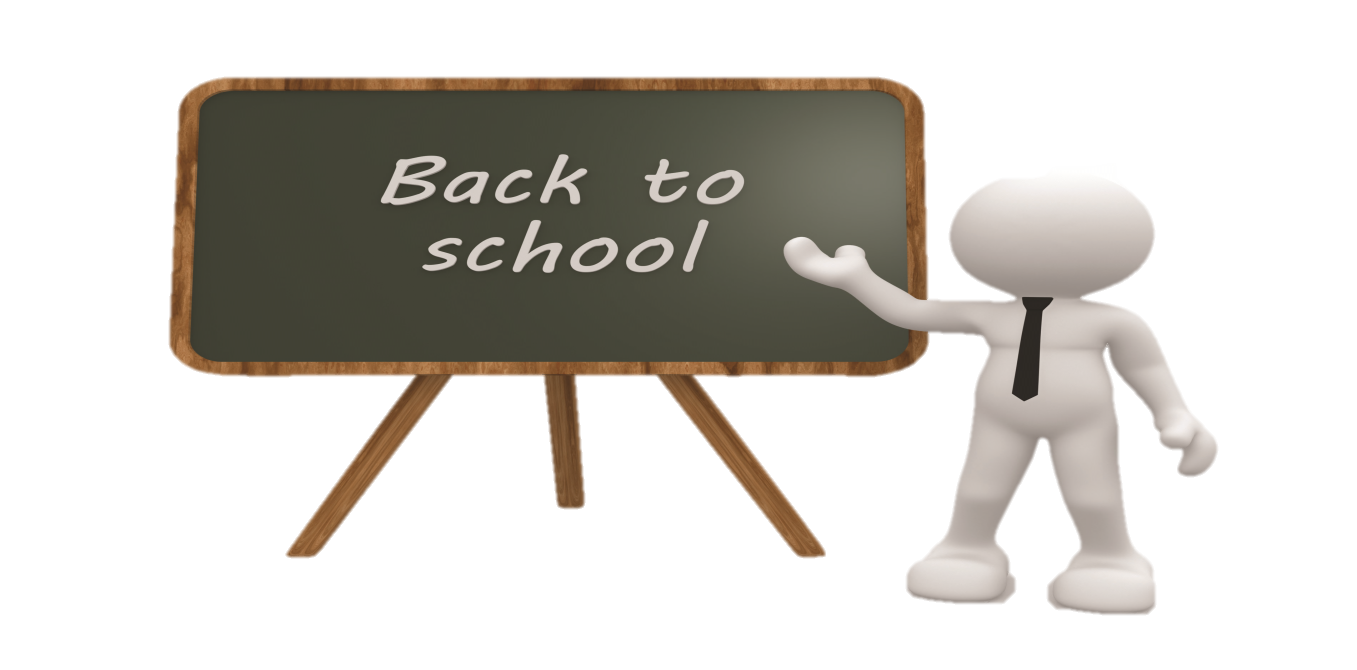 Example 1
8
Does it mess up our estimates of β0 and β1?
It definitely messes up our interpretation of β1. With X2 in the model , β1 measures the marginal effect of X1 on Y holding X2 constant. We can’t hold X2 constant if it’s not in the model.
9
Continue
Our estimated regression coefficients may be biased

The estimated β1 thus measures the marginal effect of X1 on Y without holding X2 constant. Since X2 is in the error term, the error term will covary with X1 if X2 covaries with X1 .
10
In general, we say that a variable X is endogenous if it is correlated with the model error term. Endogeneity always induces bias.
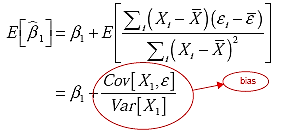 11
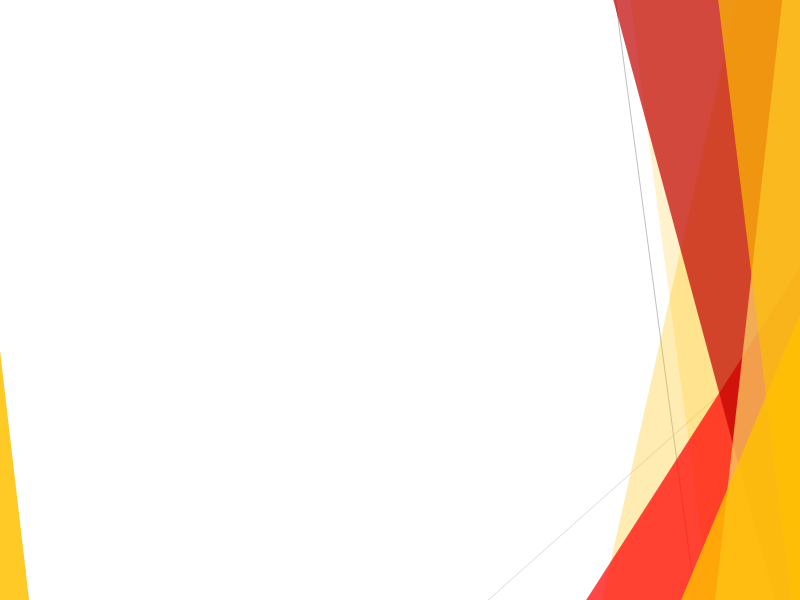 Solution for the endogeneityomitted variable
Instrumental variables
Proxy variables
12
Z
u
Y
Instrumental variables
13
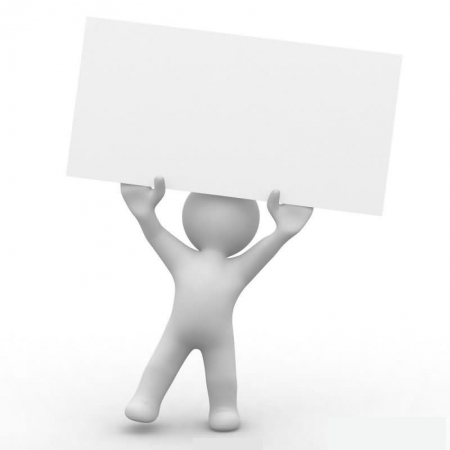 example
14
Consider an omitted-variable example:


where we omitted ability.
It is easy to find variables that are correlated with edu  , for example, mother’s education attainment, family income. But it is difficult to argue for the case that these are not related with ability.
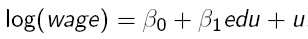 15
Two-Stage Least Squares (2SLS or TSLS)
The Two-Stage Least Squares (2SLS) method of IV estimation helps to illustrate how the IV approach overcomes the endogeneity problem.

In 2SLS , the parameters are estimated in two stages:
16
17
Properties of the IV estimator
The IV estimator is biased in small samples, but consistent in large samples.

All such IV estimators are consistent, not all are asymptotically efficient. The greater the correlation between the endogenous variable and its instrumental variable, the more efficient the IV estimator.
18
X
Y
Z
Important point about IV
Not all of the available variation in X is used
Only that portion of X which is “explained” by Z is used to explain Y
X = Endogenous variable
	Y = Response variable
	Z = Instrumental variable
19
X
Y
Z
X
Y
Z
Important point about IV
Best-case scenario: A lot of X is explained by Z, and most of the overlap between X and Y is accounted for
Realistic scenario: Very little of X is explained by Z, or what is explained does not overlap much with Y
20
Often times there will exist more than one exogenous variable that can serve as an instrumental variable for an endogenous variable. In this case, you can do one of two things. 
Use as your instrumental variable the exogenous variable that is most highly correlated with the endogenous variable.
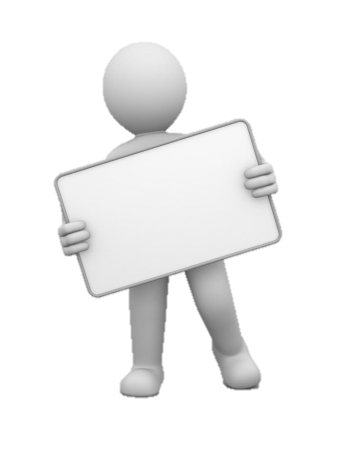 Use as your instrumental variable
the linear combination of candidate exogenous variables most highly correlated with the endogenous variable.
Remark
21
Multiple Regression IV
Write the structural model as 
y1 = b0 + b1y2 + b2z1 + u1, 
where y2 is endogenous and z1 is exogenous
 Let z2 be the instrument, so Cov(z2,u1) = 0 and 
 y2 = p0 + p1z1 + p2z2 + v2, where p2 ≠ 0
 This reduced form equation regresses the endogenous variable on all exogenous ones
22
Best Instrument
Here we’re assuming that both z2 and z3 are valid instruments .
The best instrument is a linear combination of all of the exogenous variables, y2* = p0 + p1z1 + p2z2 + p3z3 
We can estimate y2*  by regressing y2 on z1, z2 and z3 – can call this the first stage
If then substitute ŷ2 for y2 in the structural model, get same coefficient as IV
23
Proxy variable
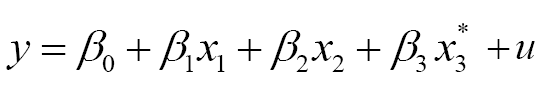 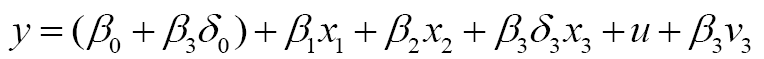 24
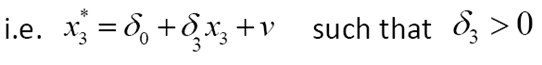 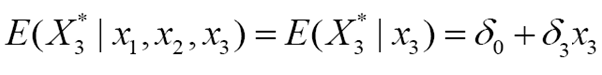 25
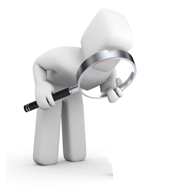 example
Consider the equation regression



Assume that

where, E(r ) = 0 and cov (r, IQ) = 0;
moreover we assume that r is uncorrelated with all the other regressors
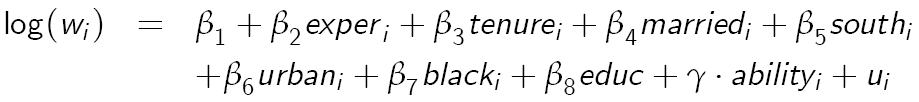 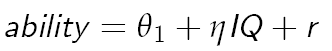 26
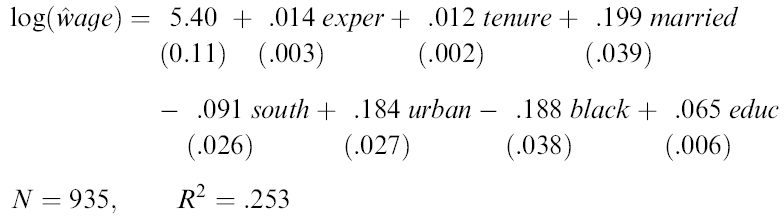 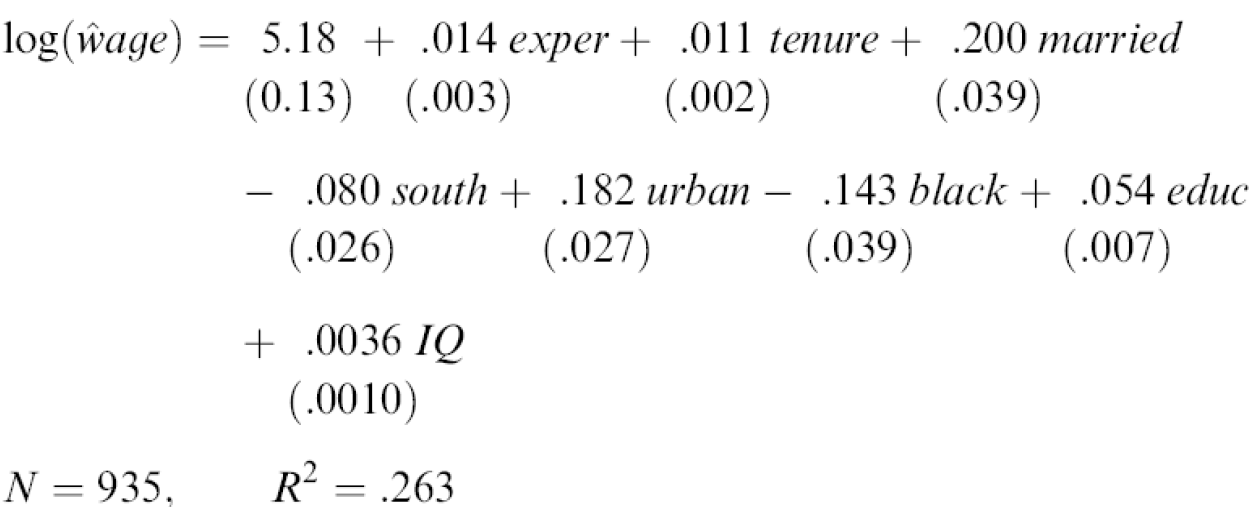 including IQ
27
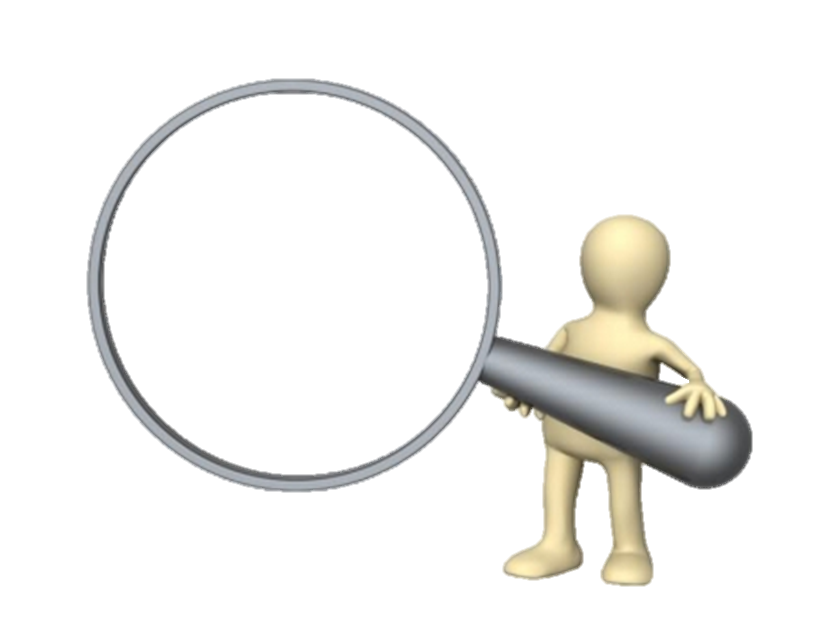 Testing for Endogeneity
Endogeneity
28
Testing for endogeneity
We can use the facts from the following table to form a test for endogeneity :
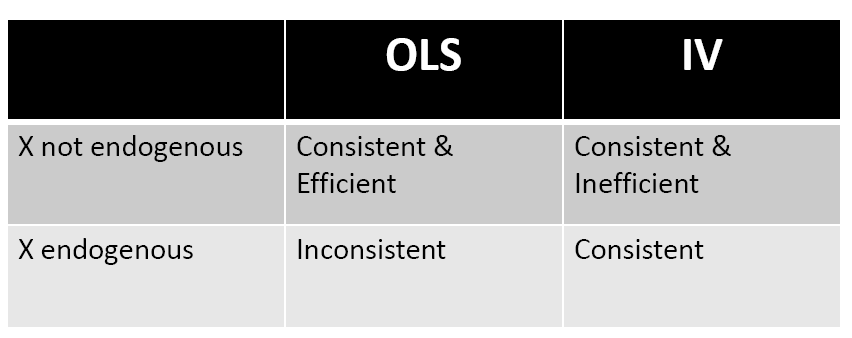 29
Hausman Test
Since OLS is preferred to IV if we do not have an endogeneity problem, then we’d like to be able to test for endogeneity. 
If we do not have endogeneity, both OLS and IV are consistent. Idea of “Hausman test” is to see if the estimates from OLS and IV are different .
30
Hausman test (I)
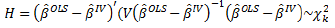 31
Hausman test (II)
32
Hausman test
Save the residuals from the first stage
 Include the residual in the structural equation (which of course has y2 in it)
 If the coefficient on the residual is statistically different from zero, reject the null of exogeneity.
 If multiple endogenous variables, jointly test the residuals from each first stage
33
References
A Symmetric Relationship Between Proxy and Instrumental Variables
Damien Sheehan-Connor,September 9, 2010
ENDOGENEITY SOURCE: OMITTED VARIABLES ,ECON 398B,A. JOSEPH GUSE
The Classical Model,Multicollinearity and Endogeneity
 Dealing With Endogeneity,Junhui Qian,December , 2013
Instrumental Variables & 2SLS,Economics 20 - Prof. Anderson
Instrumental Variables Estimation ,(with Examples from Criminology) ,Robert Apel
34
THanks a lot!
Have a nice day!
35